American West Continues to Burn
September 19, 2012
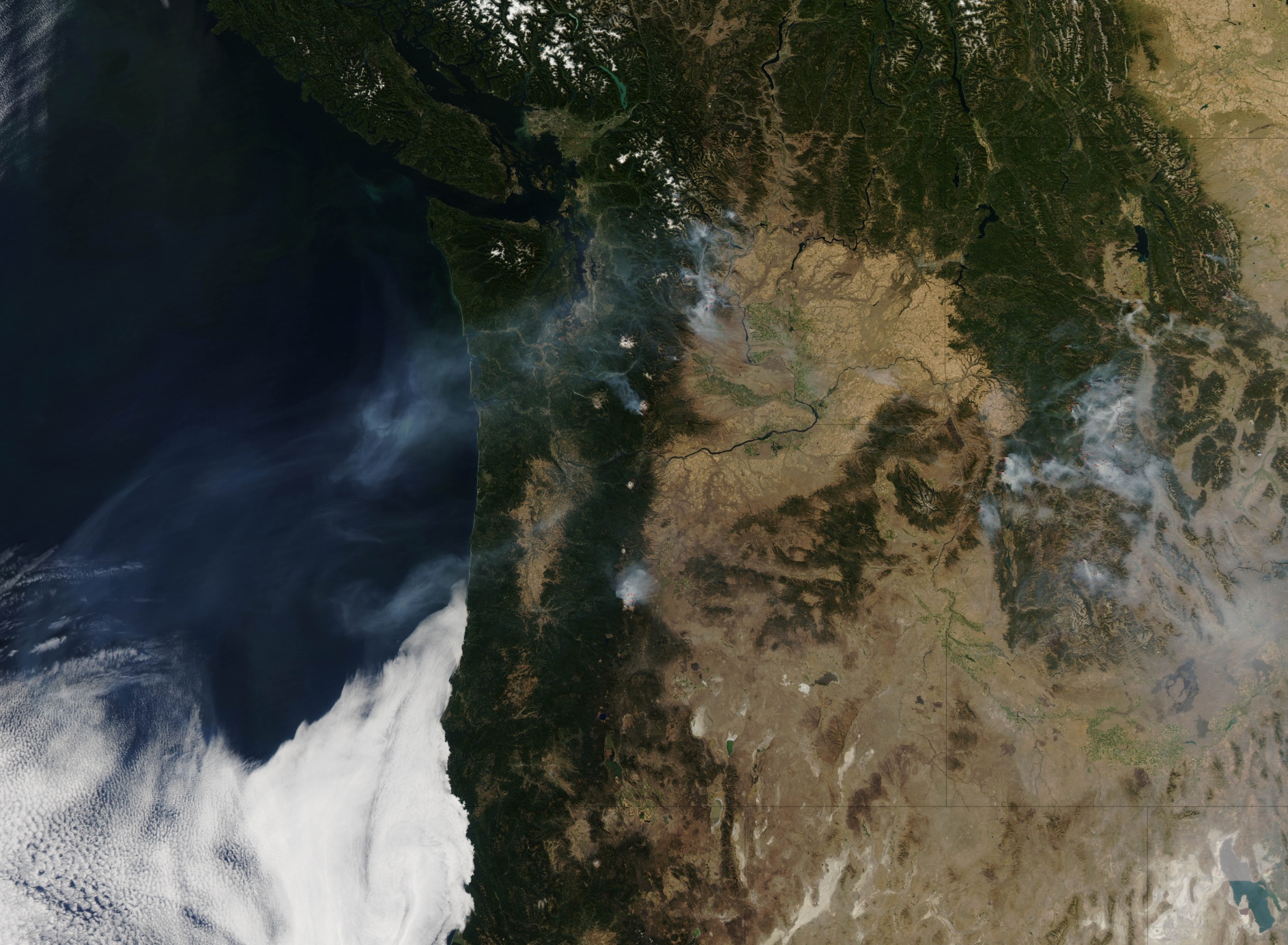 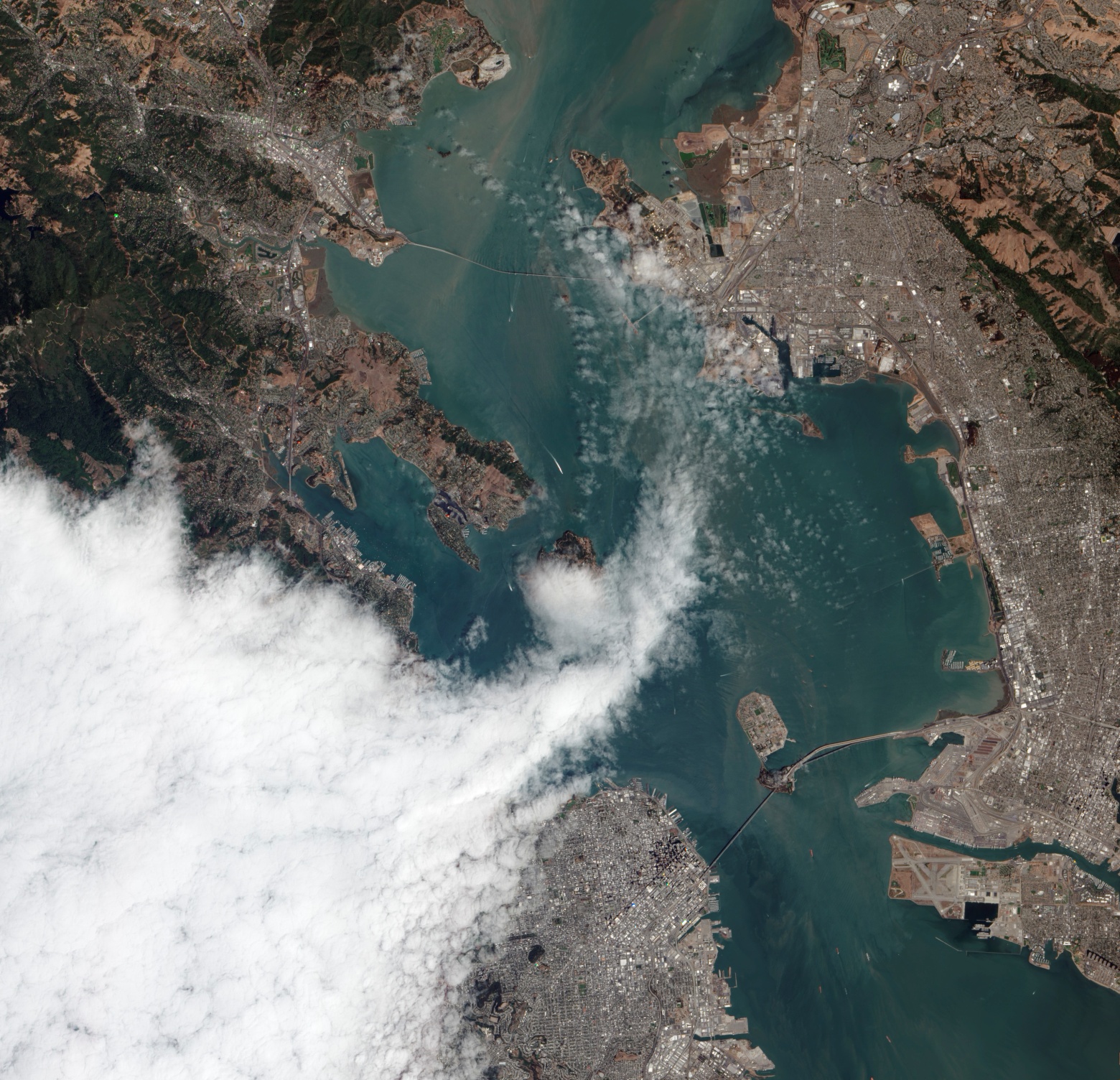 Another Foggy Day in San Francisco
September 11, 2012
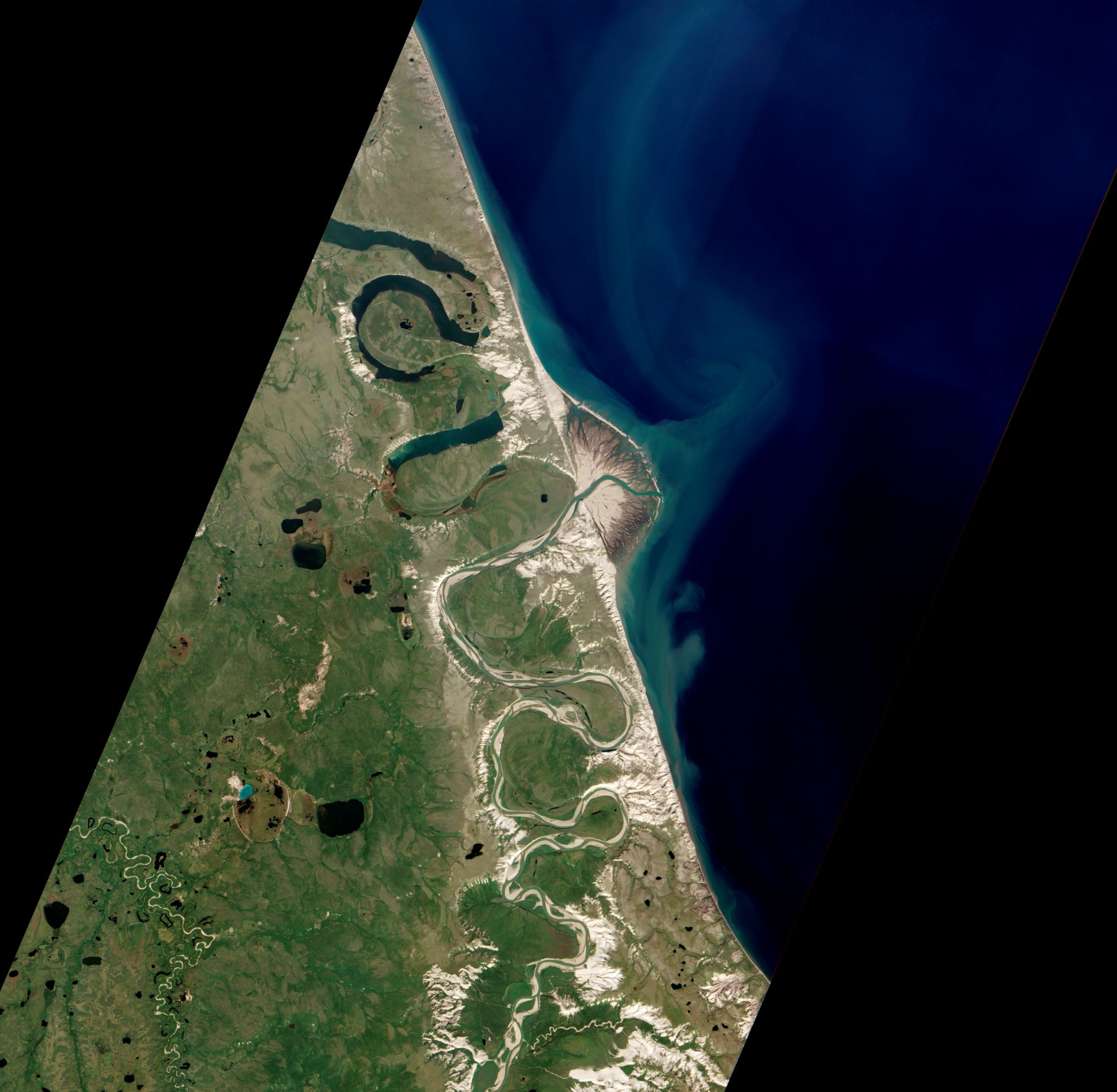 Horton River Delta, Arctic Canada
September 4, 2012
Hurricane Isaac
August 29, 2012
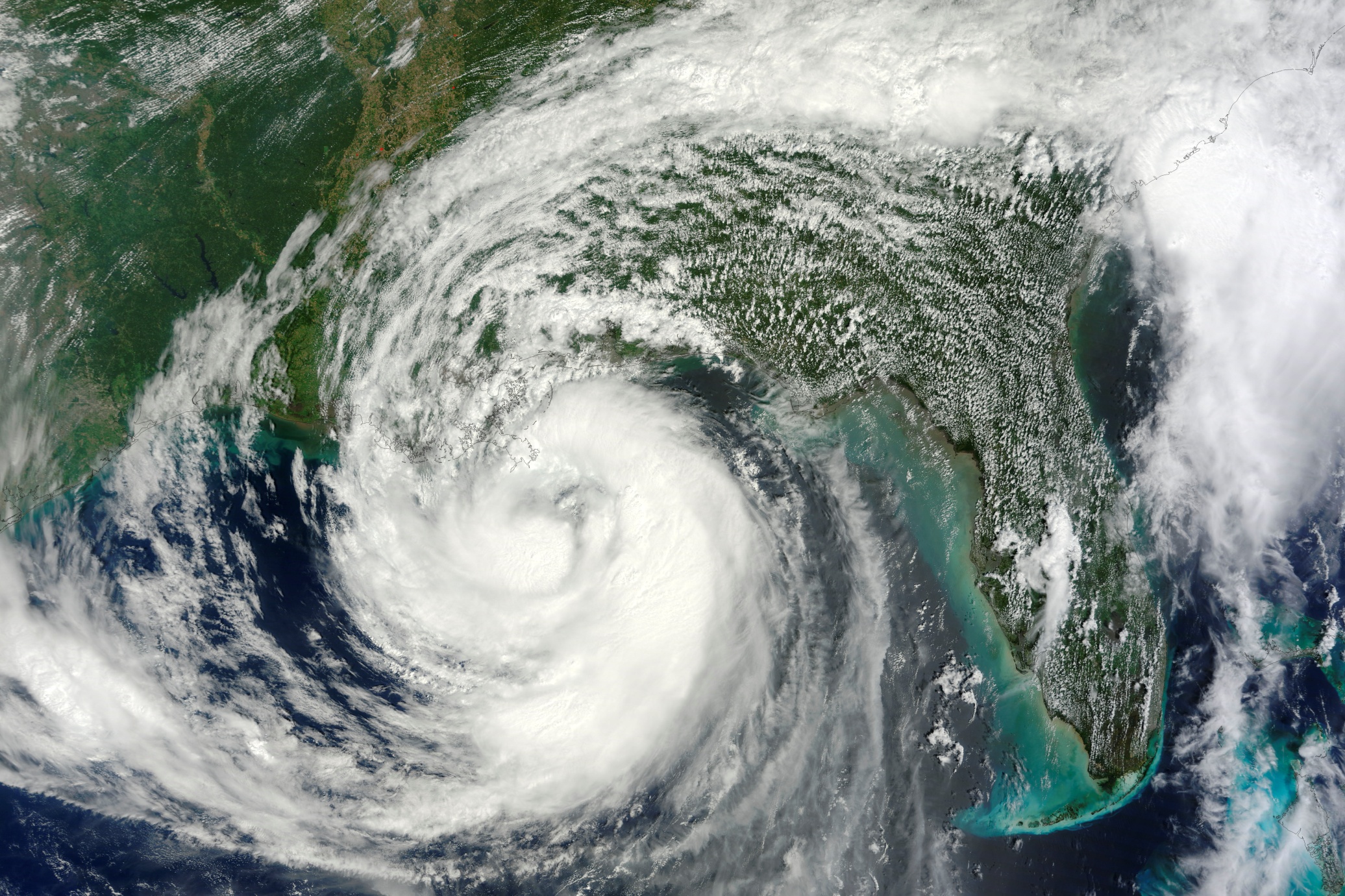 Tahiti, French Polynesia in Oceania
June 10, 2012
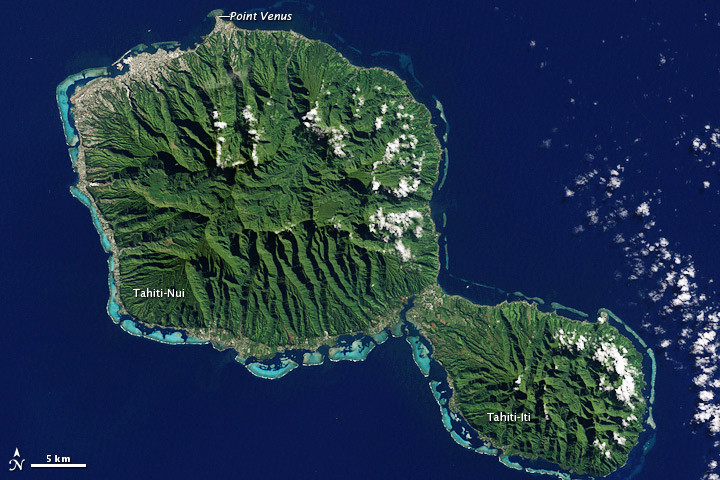 Closeup of the Ice Island from Petermann Glacier
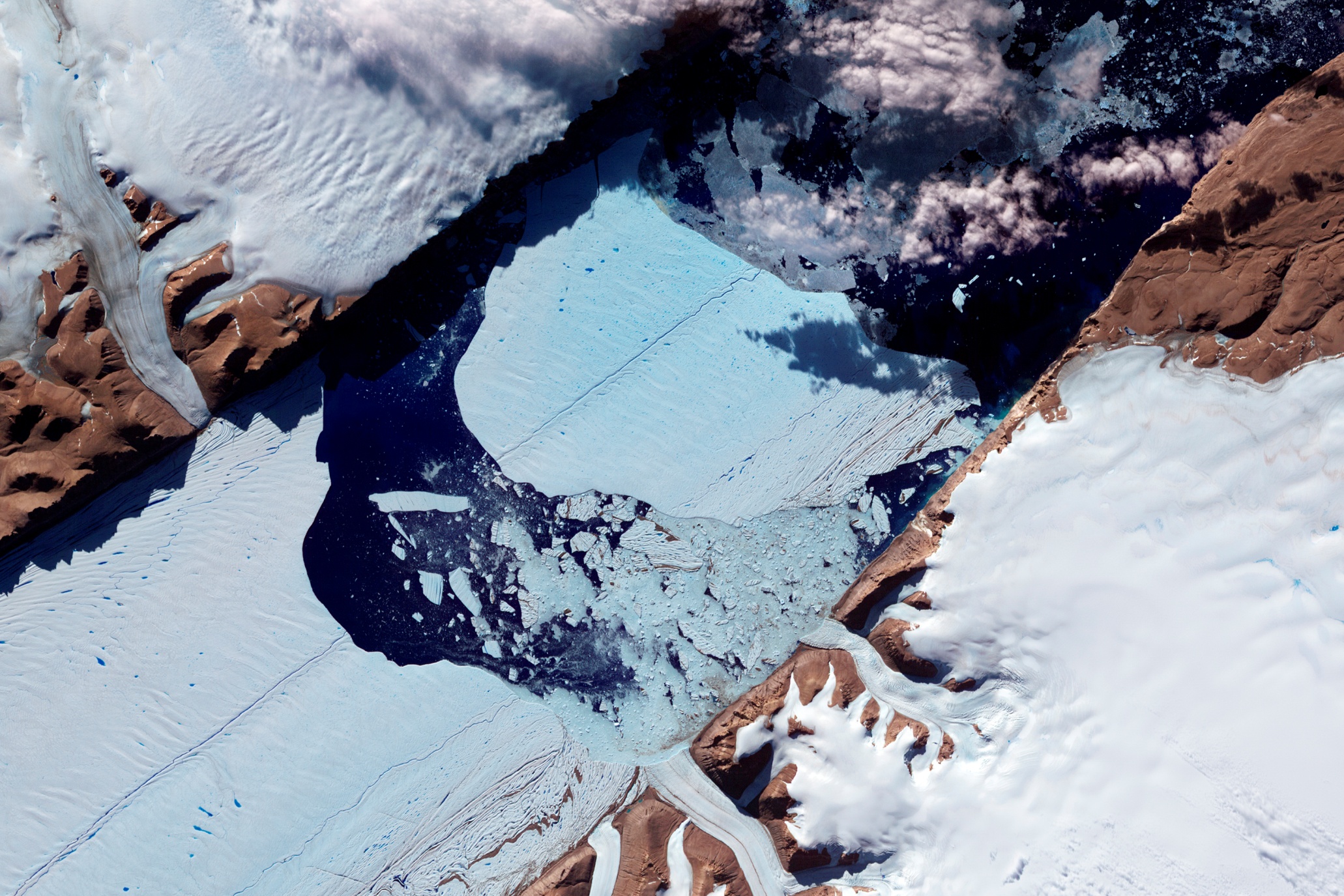 Closer look to Baja California
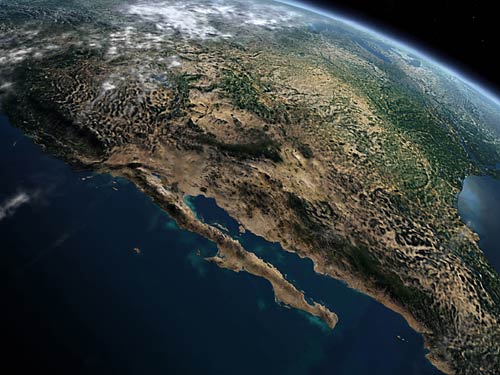 Tracking Dust Across the Atlantic
August 29, 2013
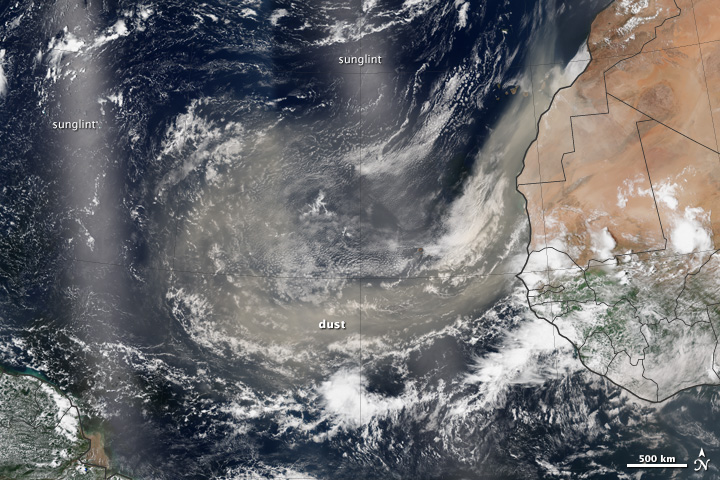